PoCUS Research-Quantity over Quality?
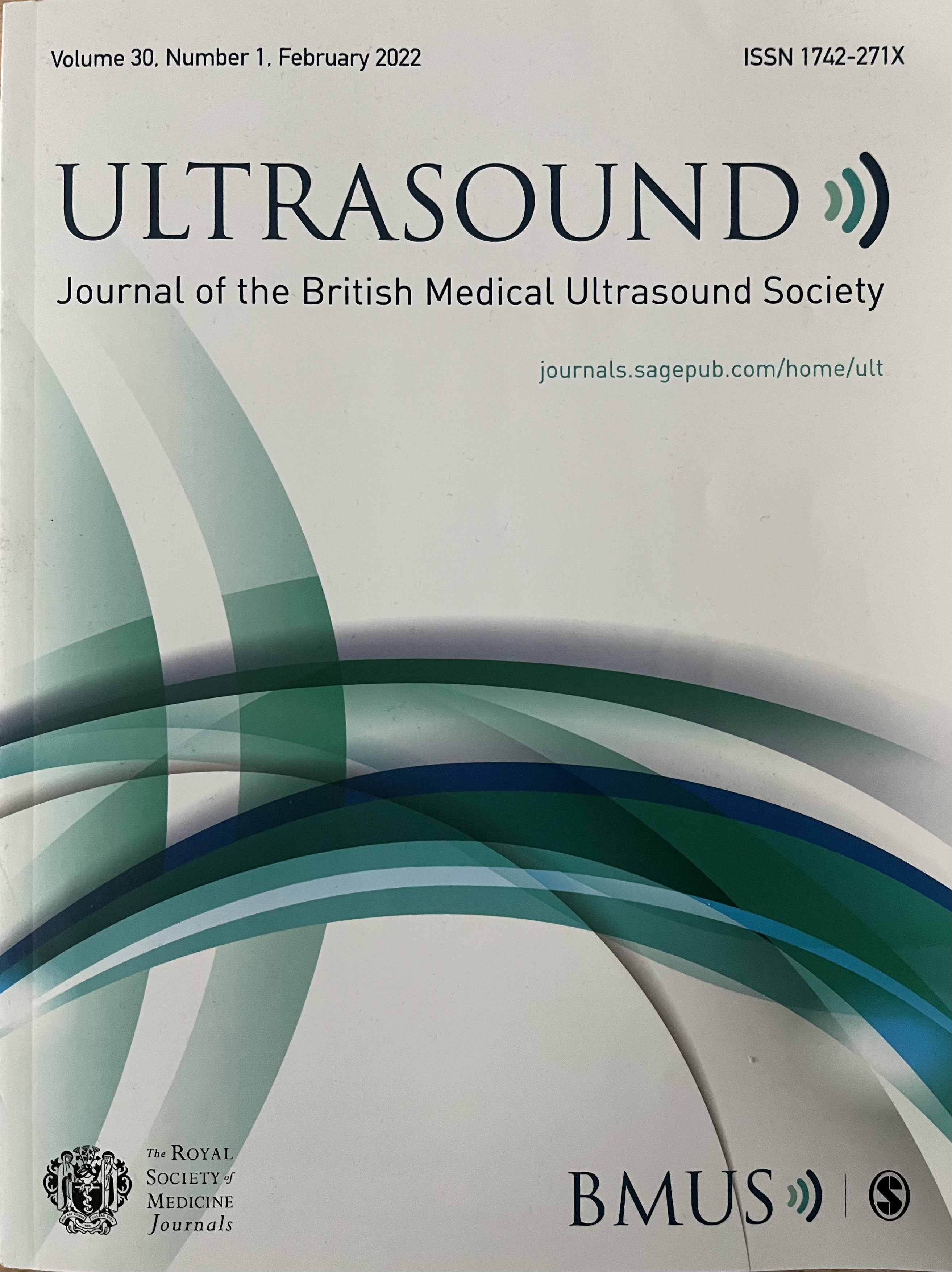 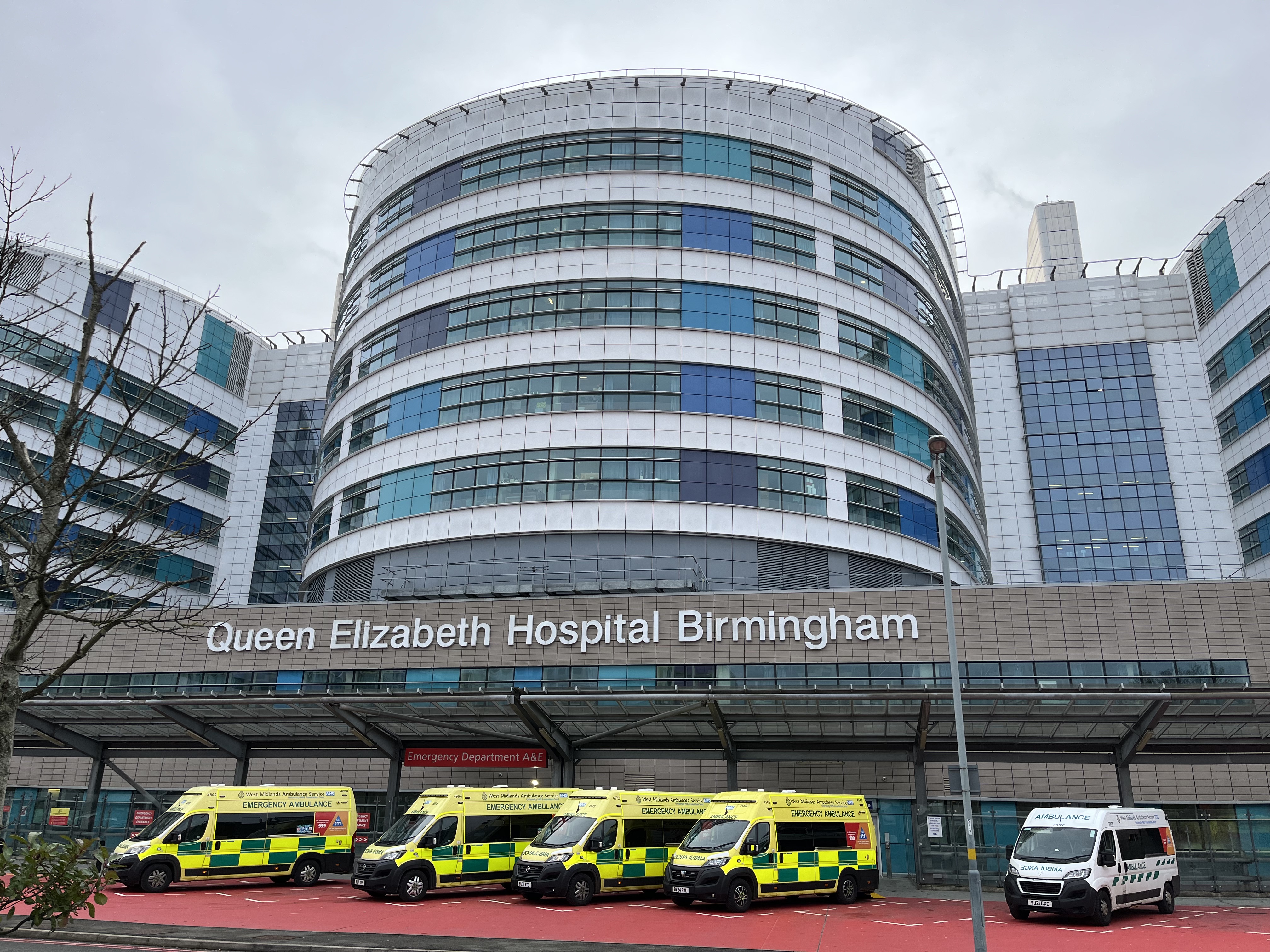 Kalyana Murali FRCEM DMU
Deputy Editor, Ultrasound

Consultant in Emergency   Medicine, Queen Elizabeth Hospital, Birmingham
1794!
Bats used sound
 to navigate [Echolocation]
19th Century
Christian Doppler 1842 [Austrian Mathematician/Physicist]
Jean Colladon 1826  [Swiss Physicist]
Sound travelled faster under water[ 1435m/s] than in air
Presented “On the coloured light of the double stars and certain other stars of the heavens”  [Royal Bohemian Society of Science (May 25, 1842) ]
19th giving way to the 20th Century
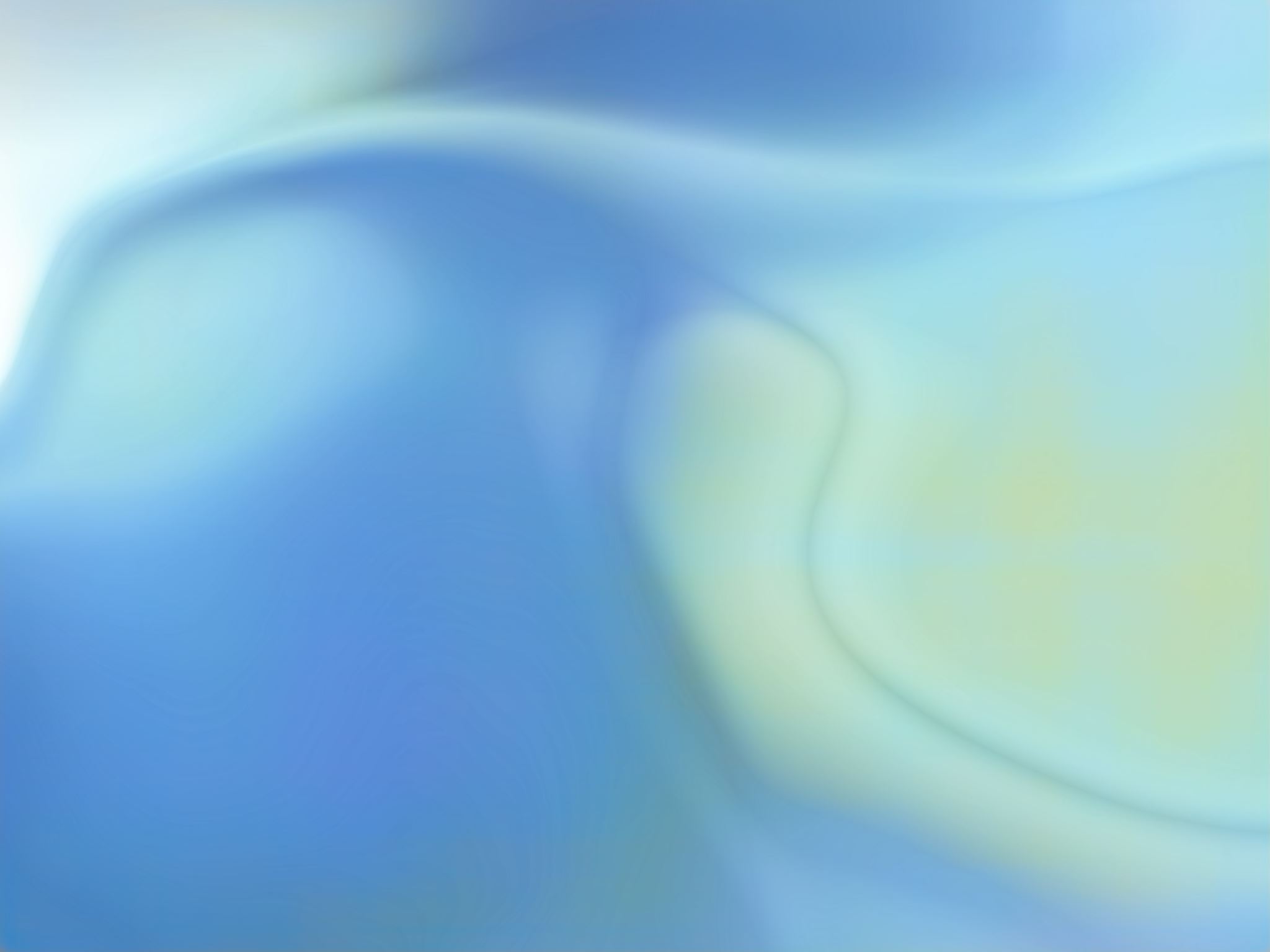 First Transducer

Paul Langevin &  associates  

following a series of research/prototypes
1915-20
Piezoelectricity



Jacques  & Pierre Curie
 
Société minéralogique 
de France  1880
1942
"On the possibility of using high frequency mechanical vibrations as a diagnostic tool"

Karl Dussik, Psychiatrist/Neurologist
1949
Fifties
Fifties
Fifties
Fifties
[Speaker Notes: Donald used ultrasound to detect abdominal tumours and cysts and later was able to detect a twin pregnancy. Ian Donald-  "father" of OB-GYN ultrasound.]
Dedicated Journals/Platforms
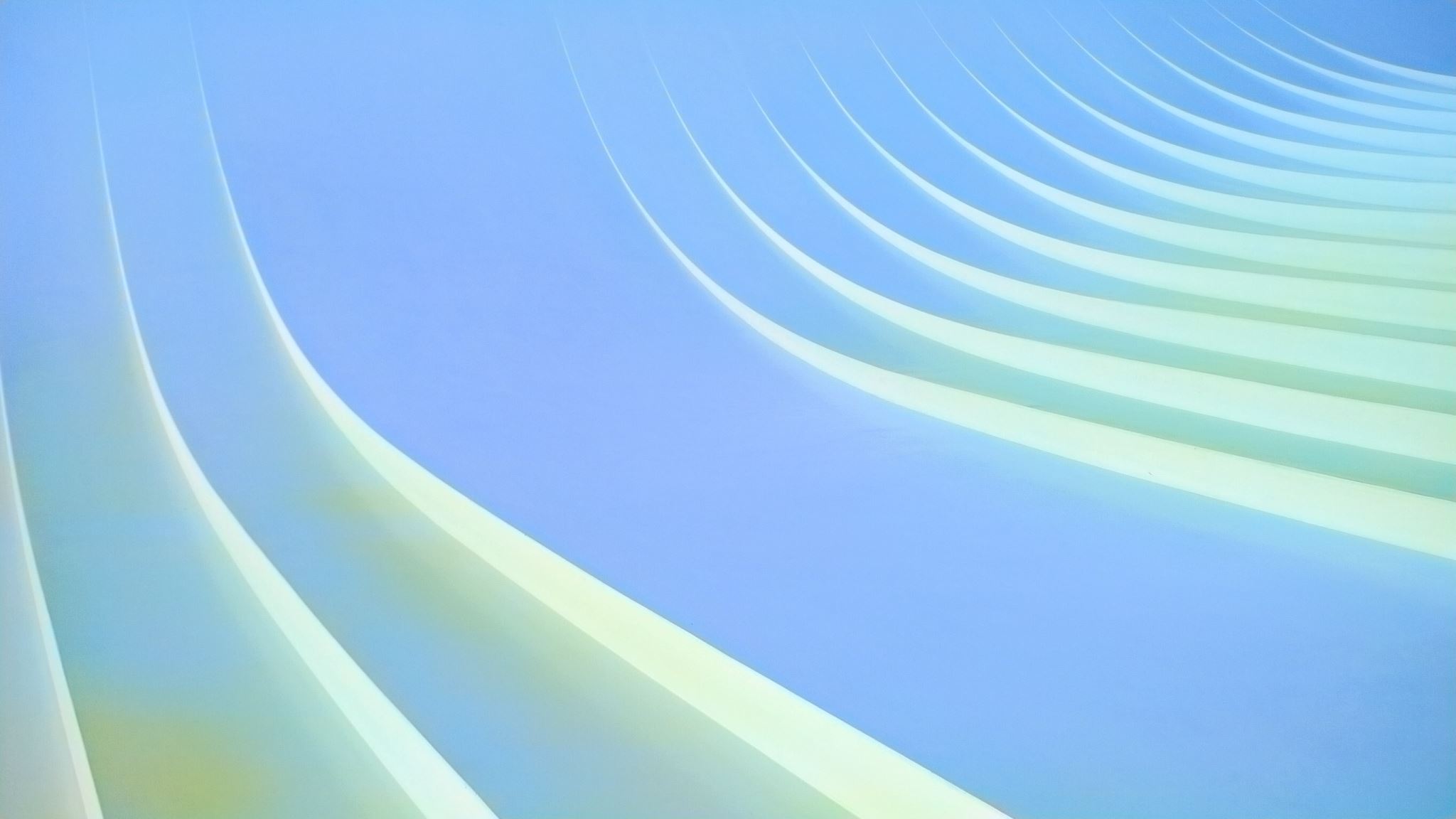 Niche areas
Social Media!
Explosive growth in publications
Medline
Google Scholar
Filters applied: Case Reports, Classical Article, Clinical Study, Clinical Trial, Consensus Development Conference, Guideline, Introductory Journal Article, Meta-Analysis, Multi-center Study, Observational Study, Practice Guideline, Randomized Controlled Trial, Review, Systematic Review.
Scimago Country and Journal Rank
Filters:
Medicine
Radiology/Nuclear Medicine/Imaging
2023[2020, 21, 22]
Breath-taking diversity of topics
Point of care Ultrasound for the diagnosis of Retinal detachment-a systematic review and meta-analysis
Tracheal rapid ultrasound examination[TRUE] for confirming emergency tube placement  in emergency intubation 
Sonography of common tendon injuries
New advances in emergency ultrasound protocols for shock
Early detection of left ventricular diverticulum  by Trans thoracic ECHO
A standardised US scoring system for pre-operative prediction of difficult Laparoscopic Cholecystectomy
Renal Cortical Elastography: normal values and variations
Penile Doppler Ultrasonography and elastography evaluation in patients with erectile dysfunction
Use of ultrasound in clarifying the etiology of anal pain 
Chorionic bump in first trimester sonography
Measures of “Quality”
Impact Factor
Cite Score
Limited to journals listed in the Web of Science [Clarivate Analytics]
No of citations in a year/ total number of citable documents [articles & reviews only] in the previous two years
Annual Update
Broader Database[ Journals listed in Scopus [Elsevier]]
No of ALL citations received in the last 4 years including current year/No of ALL documents  published in those 4 years
Monthly update
Cite Scores and Impact Factors 2023
Measures of “Quality”
From the Publisher/Editor’s perspective
From the Author/Contributor’s perspective
A high IF/CS

To achieve and sustain this:
A continuing stream of a wide variety of submissions in your chosen academic field
A broad database of “active/committed” reviewers 
Submission to final decision as short as possible
A wide readership,  a high download rate, a large subscription with a high renewal rate
To be seen as a subject matter expert/attract funding &  secure academic titles/positions

To achieve and sustain this:
To publish in a journal with high IF/CS
To publish higher evidence articles
To publish regularly
To be cited widely and frequently [ a high H index]
Quantity or Quality?
From the  Editor’s perspective
From the author’s perspective
Quantity underpins quality – freedom to choose guaranteeing quality
Equally, maintaining quality improves credibility thereby attracting quantity
Tools available:
Focus: Define your area of interest
Robust peer review
Do not hesitate to reject/suggest revisions
Shorten the turnaround time
A sincere feedback to contributors with a proper explanation
Should you have to wait for your “golden” paper to start off your academic career?
Should you have to wait for Lancet or the NEJM to publish your first paper?
Should rejections/revisions faze you?
Should you have to be the first or sole author before you would start submitting?
Should you have to publish hundreds of articles to get noted or feel good about yourself?